Reuse, don’t recycle
Transforming Lock-free Algorithms that Throw Away Descriptors
Maya Arbel-Raviv
Technion
Trevor Brown
IST Austria*
Lock-free algorithms
Lock-freedom
Individual threads may starve
Whole system makes progress
Cannot use locks
Typically use helping
helping
Suppose
p starts an operation O
q is blocked by O
Lock-based approach
q waits for p
Lock-free approach
q performs O on behalf of p
How does it know how to perform O?
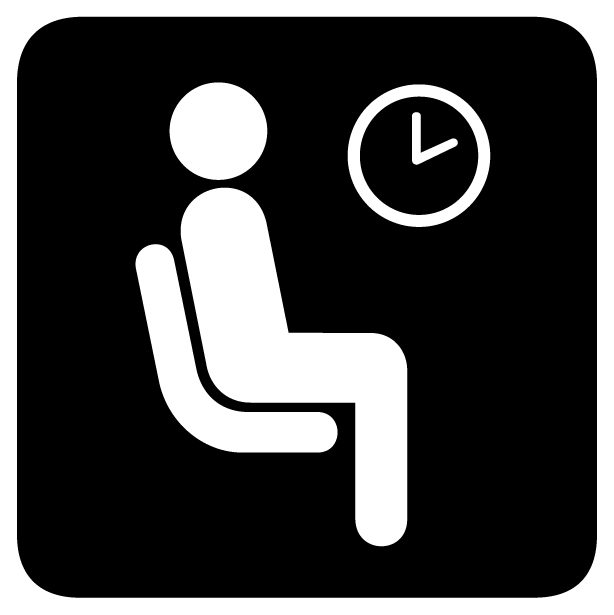 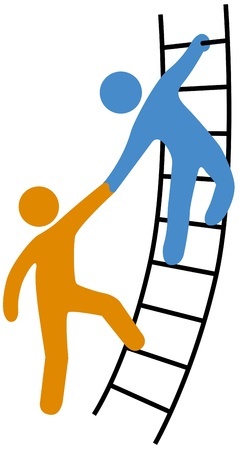 Descriptors
Each operation O creates a descriptor des
Descriptor encodes how to perform O
may contain arguments to O, and
status information
Help by invoking Help(des)
Completes the operation that created des
Example: double compare single swap (DCSS)
Atomic semantics:
DCSS(a1, e1, a2, e2, n2)
  old = *a2
  if *a1 = e1 and *a2 = e2 then
  *a2 = n2
  return old
[Speaker Notes: des = CreateNew(DCSS descriptor, <a1, e1, a2, e2, n2>)
Use CAS to change *a2 from e2 to des
Help (code for help?)
Reclaim descriptor]
Implementation:DCSS(400, N, 424, B, D)
Main memory
Descriptor
N
400
des = pointer to new descriptor
400
a1
C
CAS(a2, e2, des)
408
N
e1
Y
Help(des)
416
424
a2
B
D
424
Help(des) function:
    if *des.a1 = des.e1
        CAS(des.a2, des, des.n2)
    else
        CAS(des.a2, des, des.e2)
B
e2
F
432
D
n2
I
440
H
448
…
Reclaiming descriptors
Once the DCSS is over, can we free the descriptor?
Helpers may still access it
Reclaiming it can cause crashes / corruption
Correctly reclaiming descriptors
Difficult: often relies on garbage collection
High overhead: allocation, reclamation, deallocation
Reusing descriptors
Intuition: descriptors only needed for helping
Only for current ongoing operation
The dream: just reuse one descriptor per thread
Descriptor ADT
CreateNew(values…)
Create and return a descriptor containing values
ReadField(des, f)
Read field f
WriteField(des, f, new)
Write new to field f
CASField(des, f, exp, new)
CAS a field f from exp to new
DCSS with the descriptor ADT
Original Help(des) function:
    if *des.a1 = des.e1
        CAS(des.a2, des, des.n2)
    else
        CAS(des.a2, des, des.e2)
Using the descriptor ADT:
    if *ReadField(des, des.a1) = ReadField(des, des.e1)
        CAS(ReadField(des, des.a2), des, ReadField(des, des.n2))
    else
        CAS(ReadField(des, des.a2), des, ReadField(des, des.e2))
Weak descriptor ADT
Old descriptors become invalid





Operations on an invalid descriptor fail
They have no effect and return NIL
Descriptor
Descriptor
400
824
a1
a1
Thread T step 2:
CreateNew(824,
    A, 200, X, J)
Thread T step 1:
CreateNew(400,
    N, 424, B, D)
N
A
e1
e1
424
200
a2
a2
B
X
e2
e2
D
J
n2
n2
Weak transformation
Transforms algorithms to use weak descriptors
Intuitively, works for algorithms that:
create a descriptor des and invoke Help(des)
perform ReadField, WriteField, CASField only in Help(des)
How it works
Modify Help(des):
After each ReadField / CASField, check if it failed
If so, stop helping (return)
Why does this work?
Failed ReadField / CASField  invalid descriptor
 thread created a new descriptor
 thread started a new operation
 operation being helped has already finished!
Implementing weak descriptors
Descriptor array: one slot per thread
Descriptor for thread T
Thread T step 1:
CreateNew(400, N, 424, B, D)
Returned pointer = <T, 4>
2
4
5
6
version
3
0
400
824
a1
0
N
A
e1
Thread T step 2:
CreateNew(824, A, 200, X, J)
Returned pointer = <T, 6>
0
424
200
a2
0
B
X
e2
0
D
J
n2
accesses outside of help
Some algorithms invoke ReadField outside of Help(des)
Examples:
LLX/SCX primitives
K-CAS primitive
Challenge:
How to react when ReadField fails outside of Help?
Extended weak descriptor ADT
Intuitive description:
Similar to weak descriptor ADT +a predicate IsOperationFinished(des)
Supports algorithms in which
ReadFields performed outside of Helpcan be replaced with IsOperationFinished
Both LLX/SCX and K-CAS are supported
Experimental Setup
2x Intel E7-4830 v3
12 cores (24 threads) per socket
128GB RAM
Ubuntu 14.04 LTS, G++ 4.8.4 –O3
Fast allocator: jemalloc 4.2.1
K-CAS experiment
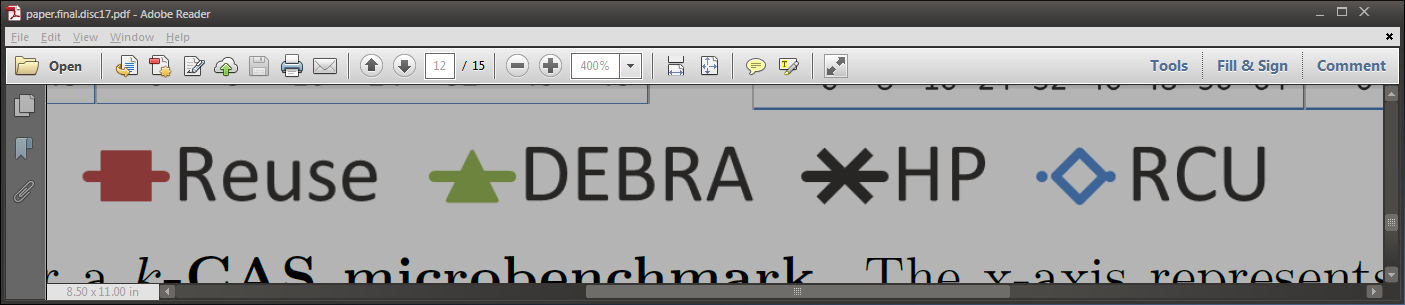 operations per microsecond
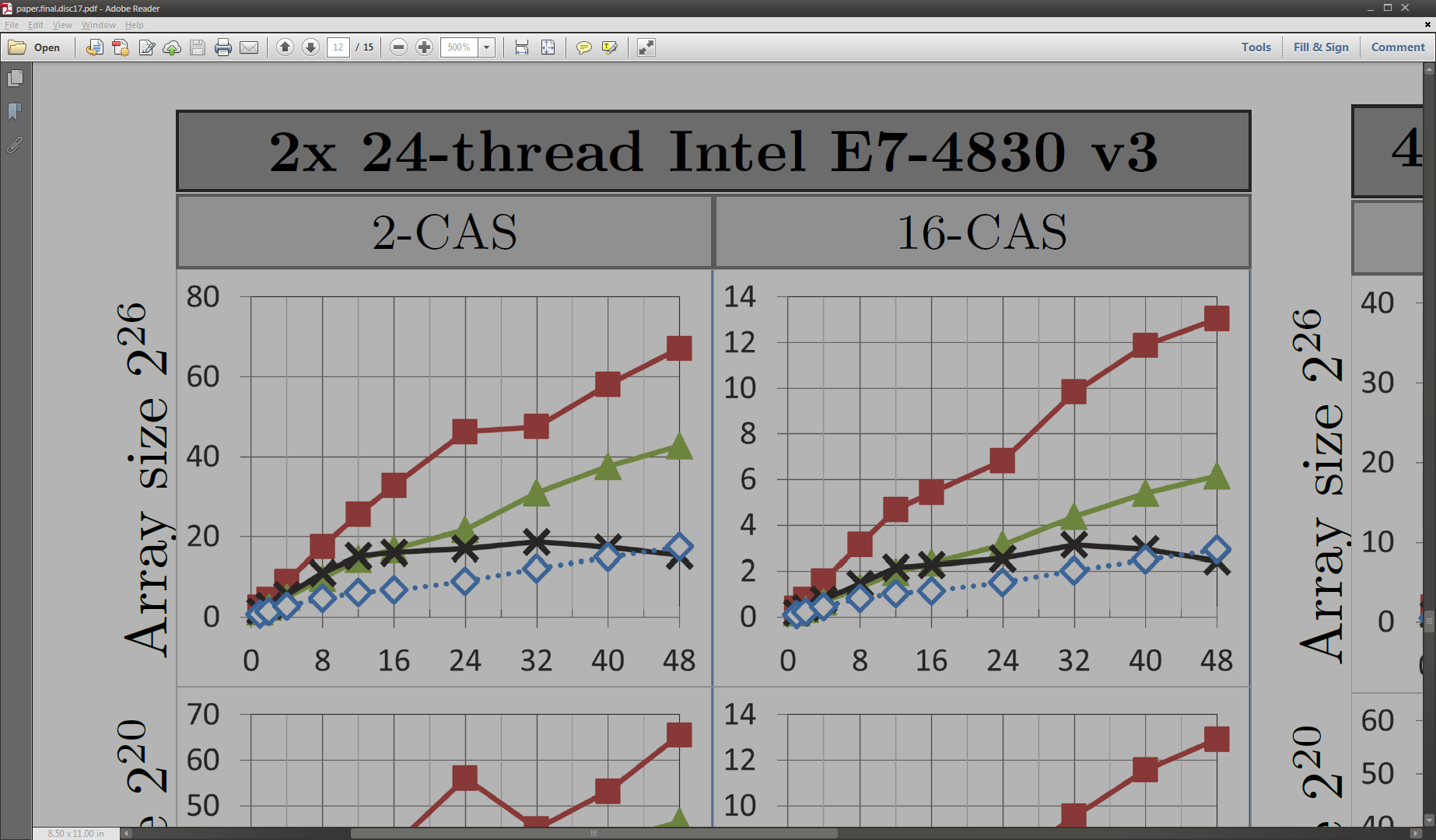 better
concurrent threads
K-CAS Memory usage
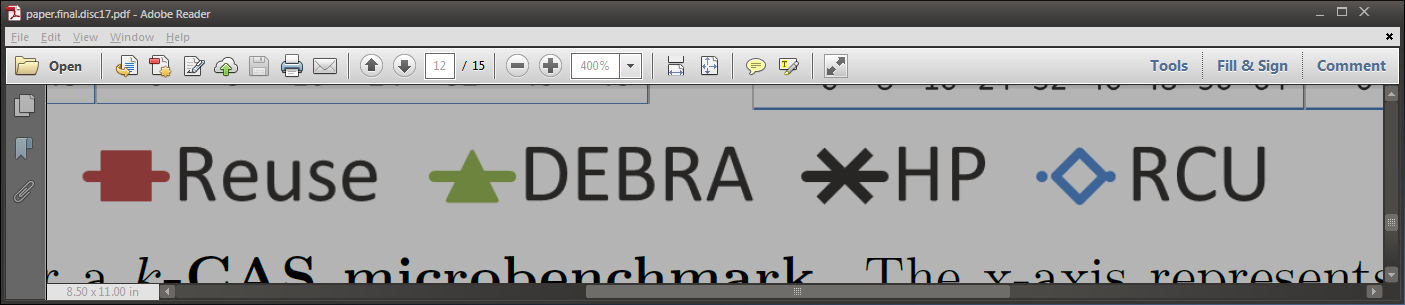 peak memory usage
for descriptors (bytes)
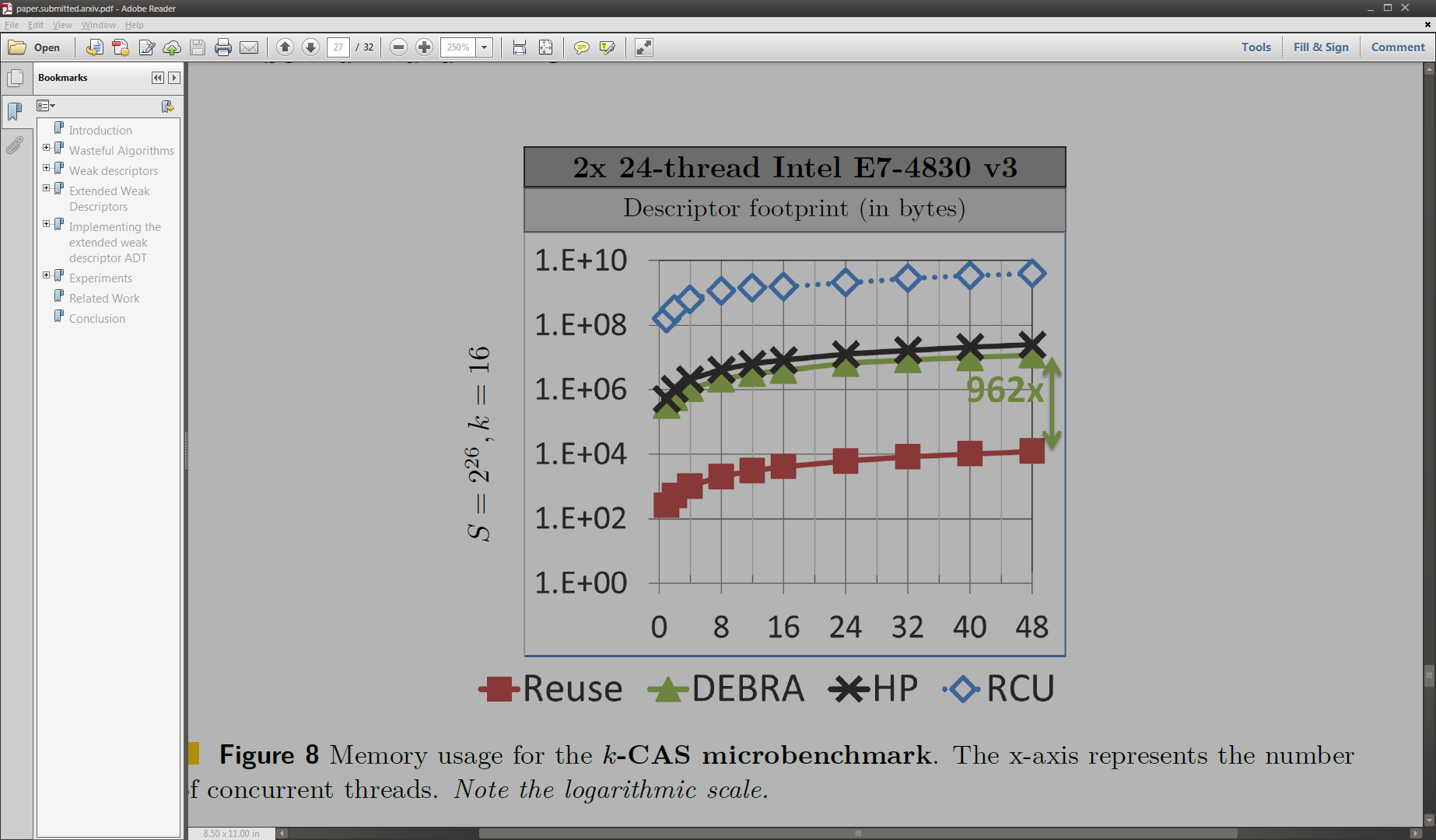 better
concurrent threads
LLX/SCX BST experiment
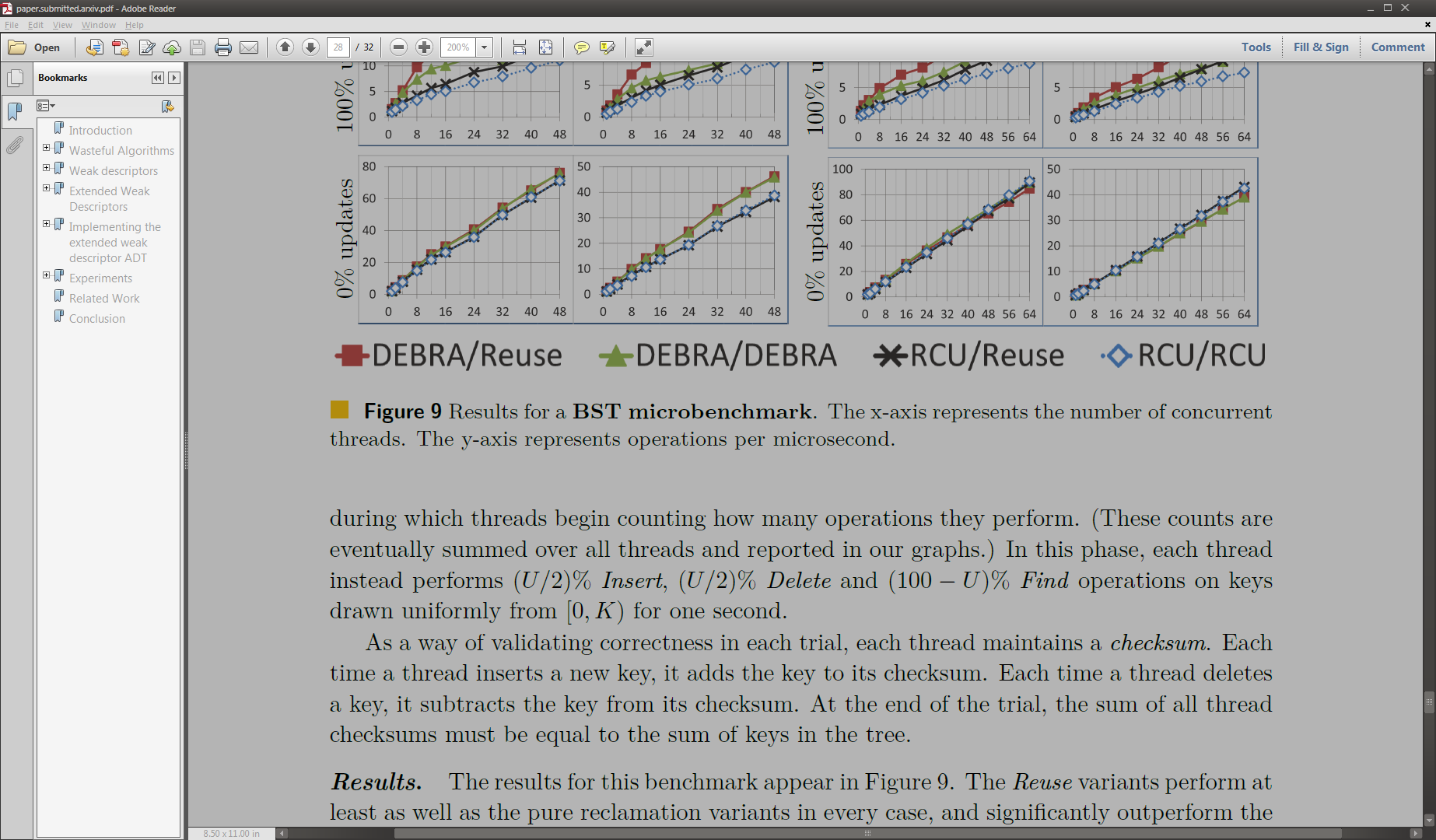 operations per microsecond
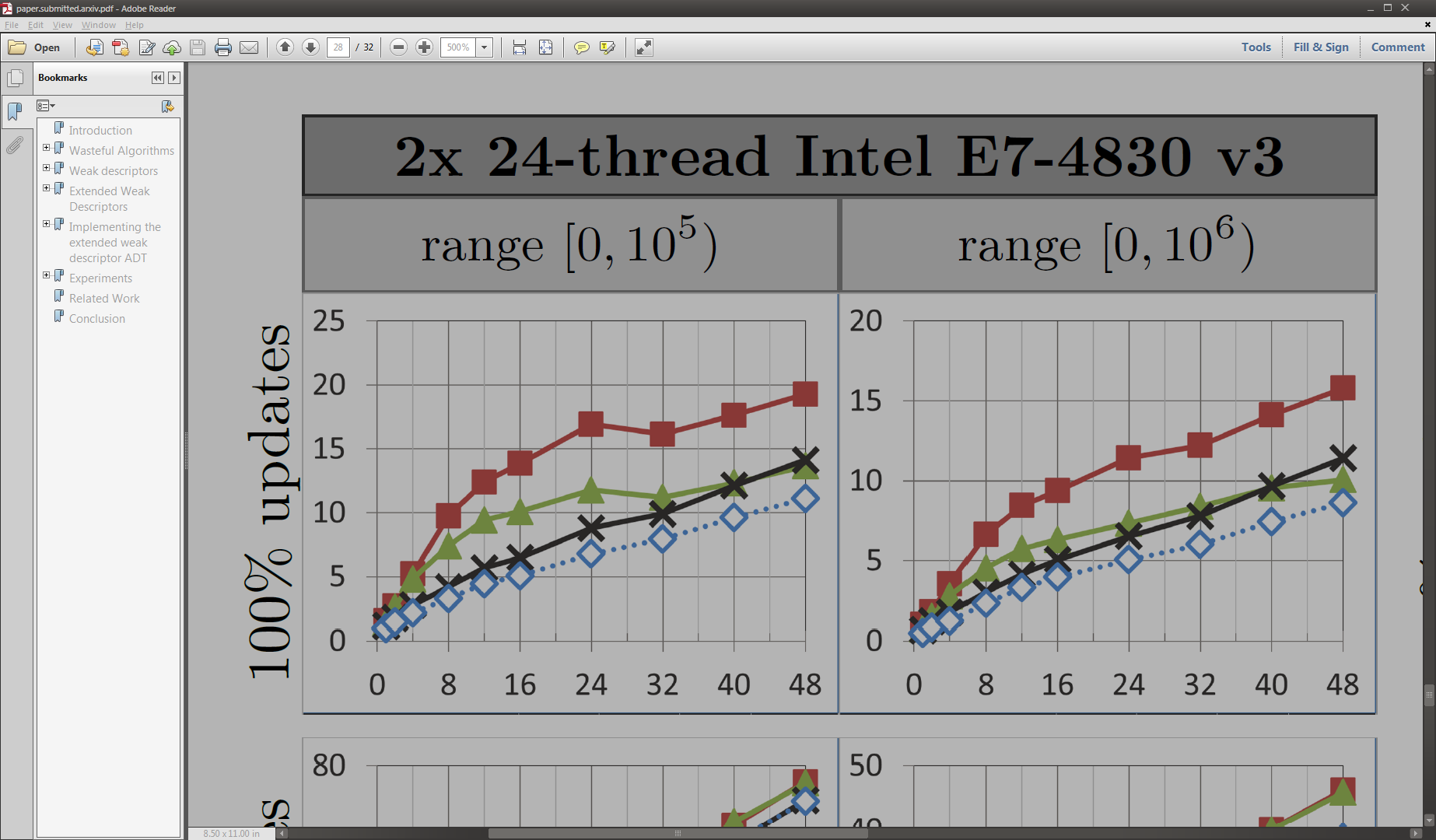 better
concurrent threads
Conclusion
Weak descriptors
Support a large class of lock-free algorithms
Can significantly improve performance
Drastically improve memory usage
In the paper
Formal definitions and proofs
Support for multiple descriptor types, …
More experiments (4-socket AMD)